Analiza wydajności zapytań analityczny w środowisku MS SQL wykorzystujących przetwarzanie w oknie w porównaniu z zapytaniami klasycznymi.
Warszawska Wyższa Szkoła Informatyki 
Andrzej Kuska

Promotor : dr inż. Paweł Figat
Konsultant : mgr inż. Andrzej Ptasznik
Problematyka optymalizacji zapytań
Znalezienie optymalnego rozwiązania wykonania zapytania poprzez analizę i dekompozycję zapytania. 

Wprowadzenie narzędzi, funkcji wspomagających optymalizację zapytań w MS SQL

Udoskonalenie funkcji przetwarzania w oknie w MS SQL 2012 

Czynniki mające wpływ na czas i koszt wykonania zapytań.
Cel i zakres pracy
Stworzenie środowiska badawczego 
Stworzenie bazy danych 
Stworzenie zapytań wykorzystujących funkcję okna
Stworzenie zapytań klasycznych
Wykonanie badania
Pomiar czasów realizacji dwóch typów zapytań
Analiza oraz wnioski z przeprowadzonego badania
Hipoteza badawcza
Zapytania wykorzystujące funkcje przetwarzania w oknie są bardziej wydajne niż zapytania napisane metodą tradycyjną

Zapytania wykorzystujące OVER są potencjalnym rozszerzeniem klasycznej metody tworzenia zapytań.
Środowisko badawcze
Badanie
Baza Danych
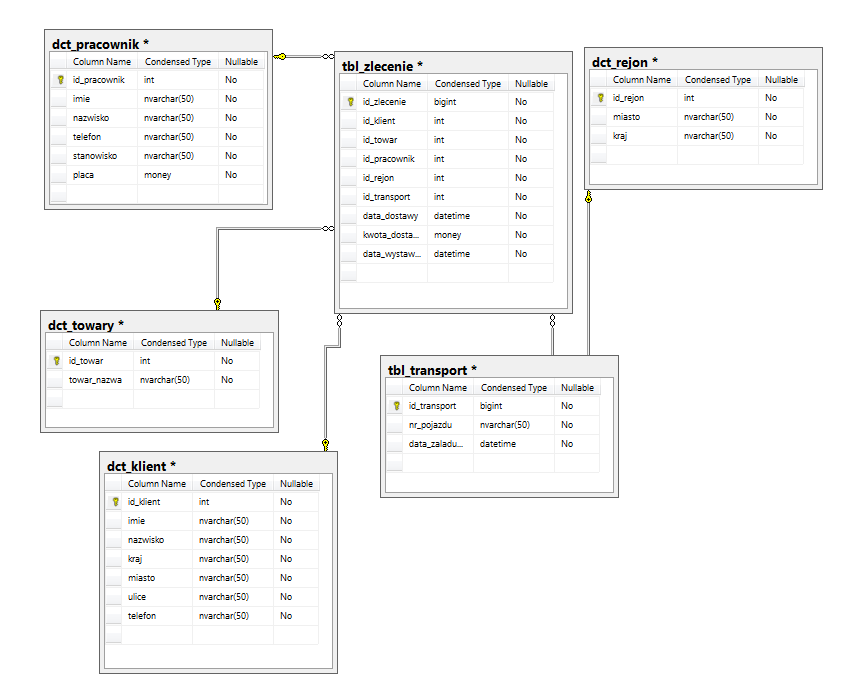 Badanie
Zapytania z OVER oraz zapytania klasyczne
SELECT ROW_NUMBER() OVER (PARTITION BY tw.towar_nazwa ORDER BY zl.kwota_dostawy) AS rown, tw.towar_nazwa, zl.kwota_dostawy, AVG(zl.kwota_dostawy) OVER(PARTITION BY tw.towar_nazwa ORDER BY zl.kwota_dostawy) FROM dbo.tbl_zlecenie zl
INNER JOIN  dbo.dct_towary tw ON tw.id_towar = zl.id_towar
SELECT tw.towar_nazwa,r1.rownumber, r1.kwota_dostawy, AVG(r1.kwota_dostawy) AS srednia
	FROM (
		SELECT *, (
			SELECT COUNT(*) FROM dbo.tbl_zlecenie AS counter
			WHERE counter.id_towar = tbl_zlecenie.id_towar AND 				counter.kwota_dostawy <= dbo.tbl_zlecenie.kwota_dostawy) AS 			rownumber 
			FROM dbo.tbl_zlecenie 
			) AS r1
			
			INNER JOIN  dbo.dct_towary tw ON tw.id_towar = r1.id_towar
			GROUP BY tw.towar_nazwa,r1.rownumber, r1.kwota_dostawy
			ORDER BY tw.towar_nazwa,r1.rownumber
Badanie
Stworzenie bazy danych 
Stworzenie pięciu grup zapytań 
Zapytania klasyczne
Zapytania z OVER
Badanie
Zapytania z OVER oraz zapytania klasyczne
SELECT zl.id_towar,tw.towar_nazwa,tr.nr_pojazdu,tr.data_zaladunku,zl.id_transport,
RANK() OVER ( ORDER BY zl.id_transport desc) AS rank FROM tbl_zlecenie zl
INNER JOIN dbo.tbl_transport tr ON tr.id_transport = zl.id_transport 
INNER JOIN dbo.dct_towary tw ON tw.id_towar = zl.id_towar
SELECT zl.id_towar,tw.towar_nazwa,tr.nr_pojazdu,tr.data_zaladunku, zl.id_transport,(SELECT COUNT(zl2.id_transport)+1  FROM dbo.tbl_zlecenie zl2 WHERE  zl.id_transport<zl2.id_transport ) AS rank FROM tbl_zlecenie zl
INNER JOIN dbo.tbl_transport tr ON tr.id_transport = zl.id_transport 
INNER JOIN dbo.dct_towary tw ON tw.id_towar = zl.id_towar
ORDER BY rank asc
Metoda badań
Pięć grup zapytań 
Każda grupa to zapytanie używające funkcji okna oraz realizujące ten sam problem zapytanie klasyczne
Przeprowadzenie pięciu próbek zapytań celem uśrednienia czasów w jednej grupie



Przyrost danych po każdym etapie badania
Etap I – początkowy zestaw danych – 1000 rekordów w we wszystkich tabelach
Etap II: tabele słownikowe - 10,000 rekordów ; tabela główna 100,000 rekordów 
Etap III: tabele słownikowe - 10,000 rekordów ; tabela główna 1,000,000 rekordów 
Etap IV: tabele słownikowe - 10,000 rekordów ; tabela główna 5,000,000 rekordów
Etap V: tabele słownikowe - 10,000 rekordów ; tabela główna 10,000,000 rekordów
Metoda badań
Stworzenie zapytania mierzącego czas wykonania
DECLARE @coldRunStart Datetime2,
@coldRunFinish Datetime2
CHECKPOINT 
DBCC DROPCLEANBUFFERS WITH NO_INFOMSGS
DBCC FREEPROCCACHE WITH NO_INFOMSGS
SET @coldRunStart = SYSDATETIME()
SET STATISTICS IO ON
SET STATISTICS TIME ON
-------------------------------------------------
  --- zapytanie do sprawdzenia 
-------------------------------------------------
SET STATISTICS TIME OFF  
SET STATISTICS IO OFF
SET @coldRunFinish = SYSDATETIME()
SELECT DATEDIFF(MILLISECOND, @coldRunStart, @coldRunFinish) AS czasWykonania
Pomiary oraz analiza
Grupa I
AVG : 140,4 ms
AVG : 114 ms
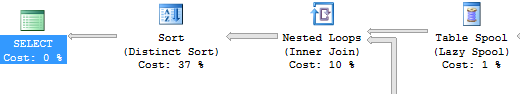 Fragment planu wykonania zapytania klasycznego – opracowanie własne
Pomiary oraz analiza
Grupa II
AVG : 1213 ms
AVG : 742 ms
Pomiary oraz analiza
Grupa II  - Koszt wykonania
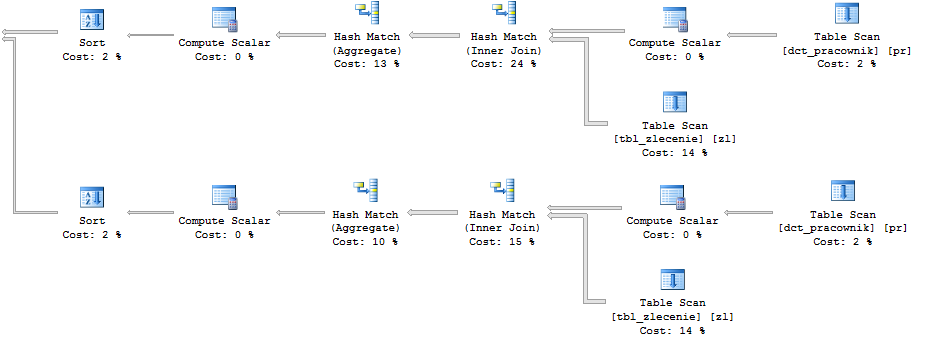 Fragment planu wykonania zapytania OVER – opracowanie własne
Pomiary oraz analiza
Grupa III
AVG : 23 985  ms
AVG : 16 698 ms
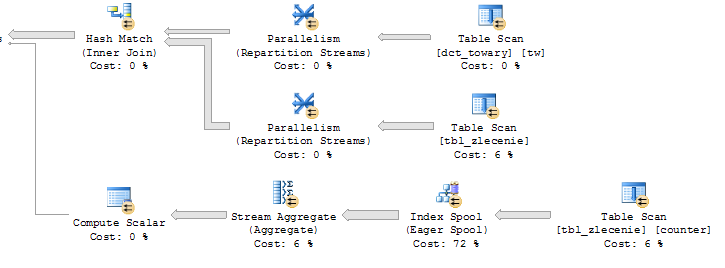 Fragment planu wykonania zapytania klasycznego – opracowanie własne
Pomiary oraz analiza
Grupa IV
AVG : 973 137 ms
AVG : 165 207 ms
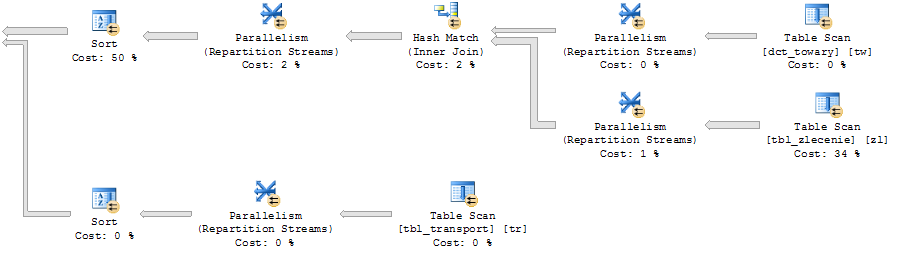 Fragment planu wykonania zapytania klasycznego – opracowanie własne
Pomiary oraz analiza
Grupa V
AVG : 1 323 087 ms
AVG : 499 753 ms
Pomiary oraz analiza
Analiza całościowa wyników
Wnioski
Im wyższy przyrost danych tym dłuższy czas wykonania zapytania. 

Zapytania wykorzystujące OVER są bardziej wydajne niż zapytania pisane metodą klasyczną

Im mniejszy czas i koszt wykonania zapytania tym większa wydajność bazy danych

Różnica kosztowa zapytań z OVER w stosunku do zapytań klasycznych

Przeprowadzone badanie ma charakter perspektywiczny
Dziękuję za uwagę
Warszawska Wyższa Szkoła Informatyki 

Andrzej Kuska